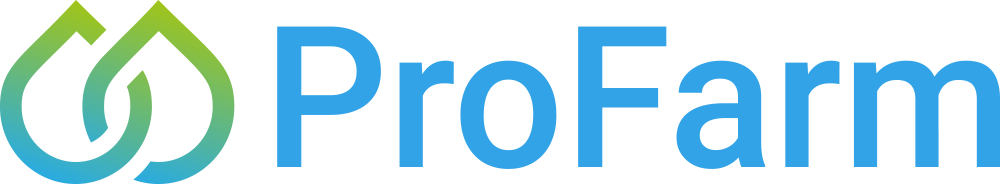 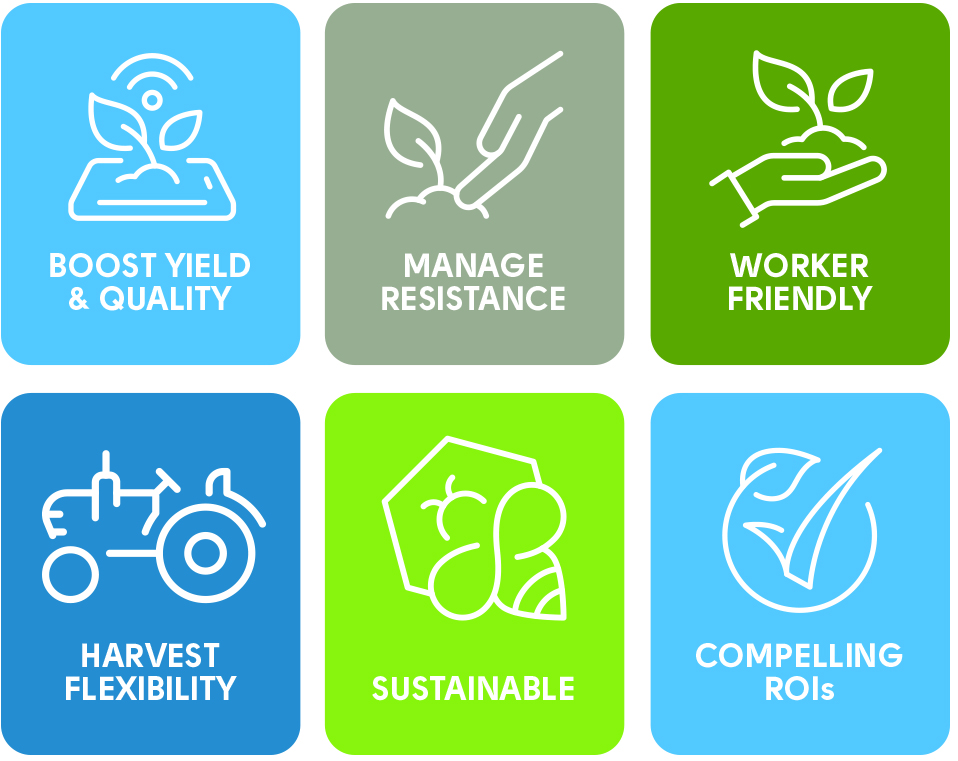 IPM & Climate Smart Ag
Getting on the Agenda
National IPM Coordinating Committee
October 19, 2023
The Challenges
Until recently, IPM has largely been absent from the discussion
	Regenerative, Sustainable, Organic
	But new opportunities are emerging
Limited Crops and Practices
	Row Crops, No-Till
	Specialty Crops, Greenhouse?
Refresh for integrating new technologies is needed
	Bio, Big Data and Precision Ag
Incentive structures, particularly private sector, were not designed for ag
	Low participation in Voluntary Carbon Markets
	Support for transition period, e.g. risk management needed
	Farms, Farmers and Resilience not the focus
IPM research investment stagnant 
	Viewing IPM through a climate-smart lens
The Opportunities
Until recently, IPM has largely been absent from the discussion
	IPM is foundational to all farming systems
	Pest management practices are still ”top of mind” to consumer
	Increased USDA, FFAR and Stakeholder engagement
Limited Crops and Practices
	Other crops & key metrics are entering the discussion; e.g. biodiversity, resilience
Refresh for integrating new technologies is needed
	Acknowledgement that data gaps exist—and need to be filled; sustained dialogue necessary
Incentive structures getting a second look	
	Setting market valuations for BMPs and ecosystem services can help drive incentives
	Recognized need of key targets and supported practices & support transition, risk management
	Developing infrastructure to reduce grower burden & increase grower participation
IPM research investment stagnant 
	Tackling “all the above” will establish relevance & create funding opportunities
The IPM Alliance: A Public-Private Partnership
Identify Knowledge Gaps 

Sponsor, and advocate for, research to fill said Knowledge Gaps

Integration of new technologies—Sustained and Harmonized Dialogue

Establish valuations for ecosystem services

Initial Plan:  5-Years, $10M
On to the Panel Discussion…
Keith Pitts
ProFarm Group
Bioceres Crop Solutions

kpitts@profarmgroup.com
(240) 463-4357